James 1:6–7
6 But let him ask in faith, with no doubting, for the one who doubts is like a wave of the sea that is driven and tossed by the wind. 7 For that person must not suppose that he will receiveanything from the Lord;
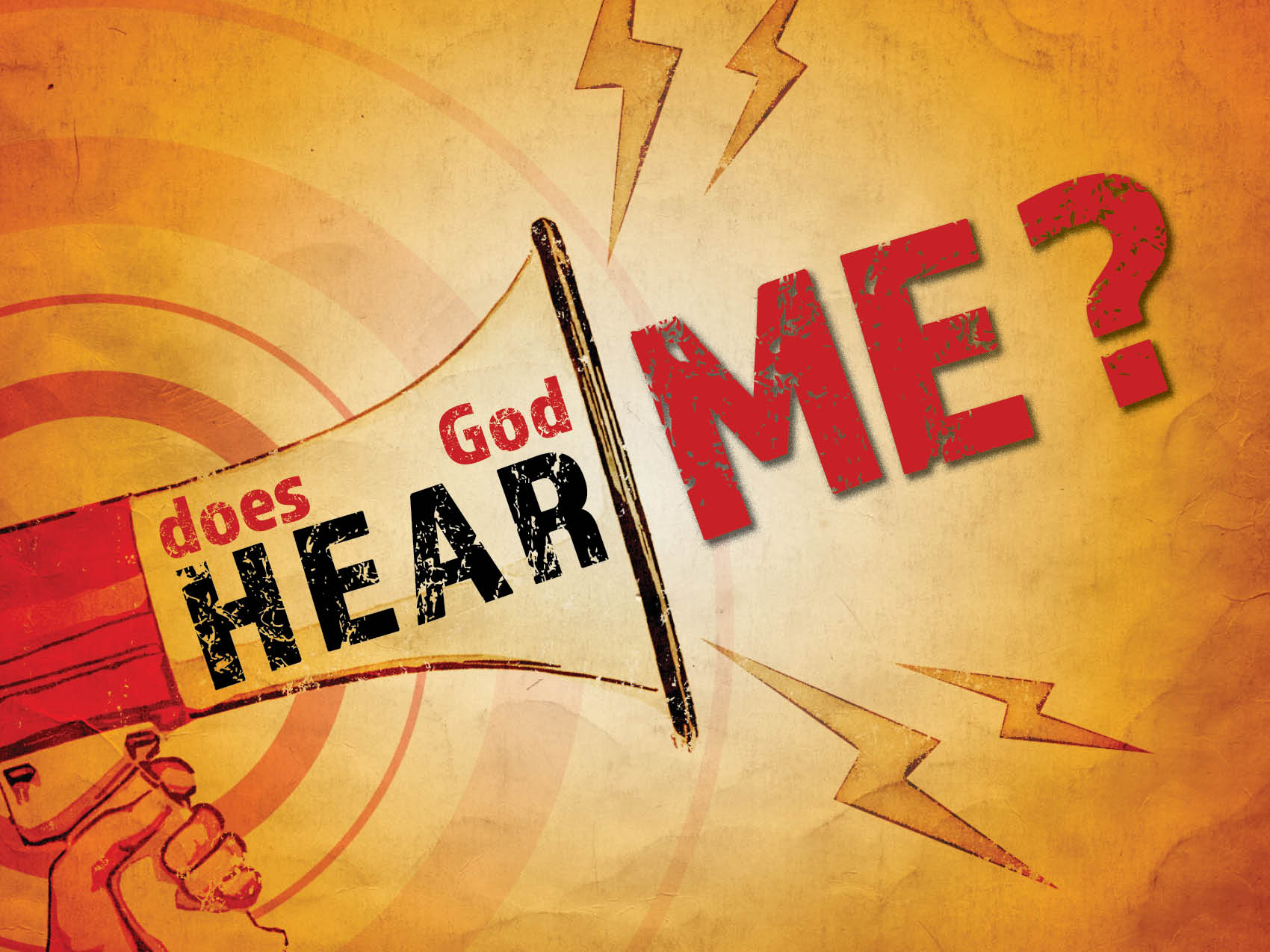 God isn’t required to hear me if I’m not His child.
John 9:30–33
Proverbs 28:9
1 John 3:22
God is not required to hear me if I am unholy.
Psalm 66:18
Isaiah 59:1–2
1 Kings 8:22; Psalm 28:2;Isaiah 1:15; 1 Timothy 2:8
God is not required to hear me when I lack faith.
Matthew 9:27–31
James 1:6–7
Matthew 7:7–11
2 Corinthians 5:7
God is not required to hear me when I pray for my will instead of His.
James 4:3
Ephesians 4:28
Romans 12:1–2
John 11:40–43